Purified RFP
We do anion exchange chromatography for Lab 6.
NaCl     0                       25             50             100                  200 mM
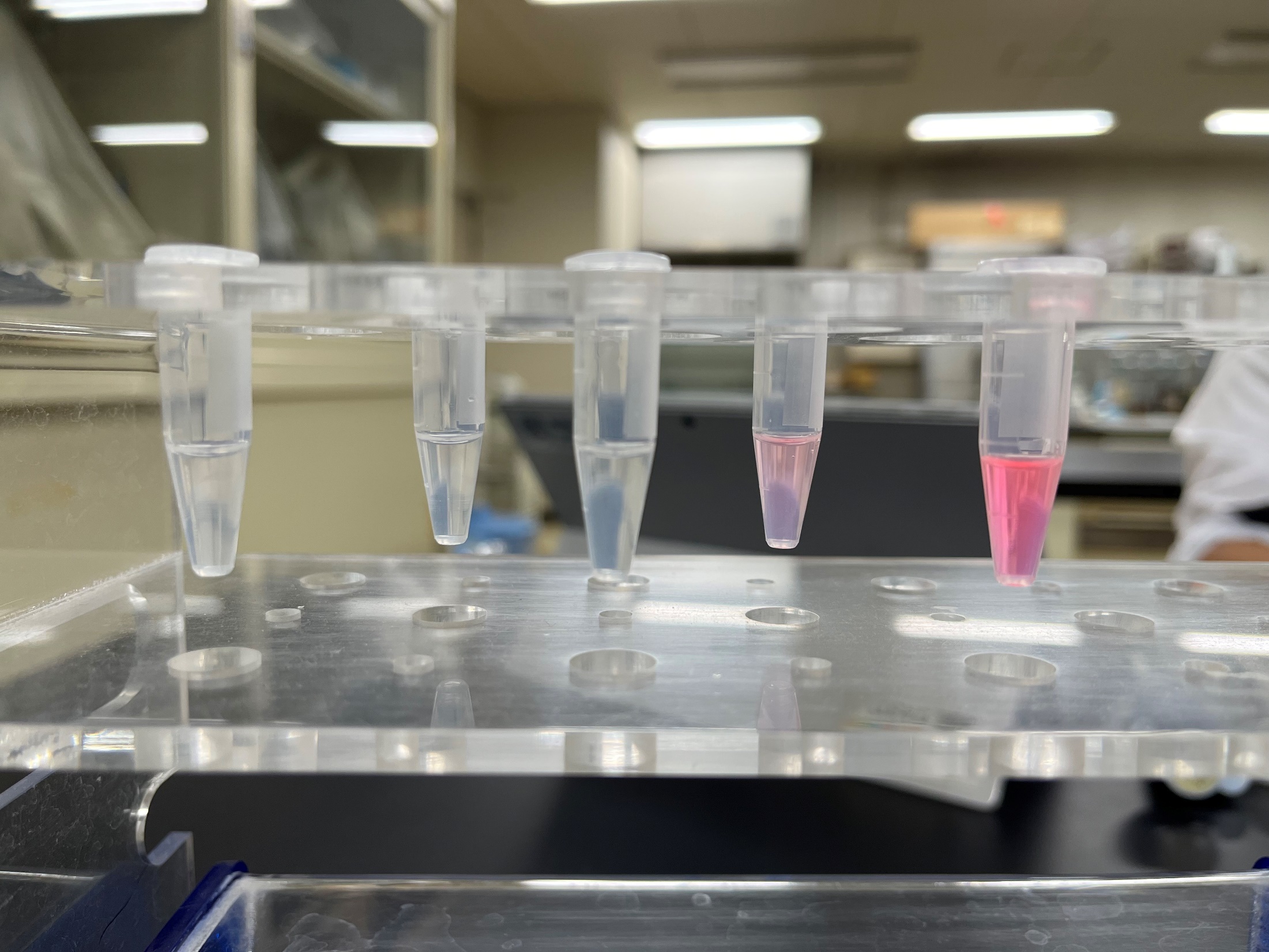 Fluorescent proteins have beautiful shapes
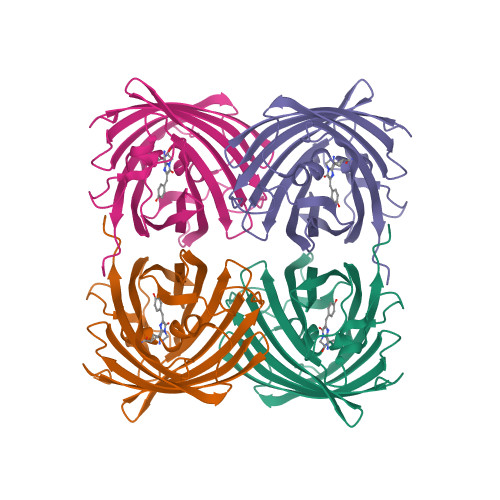 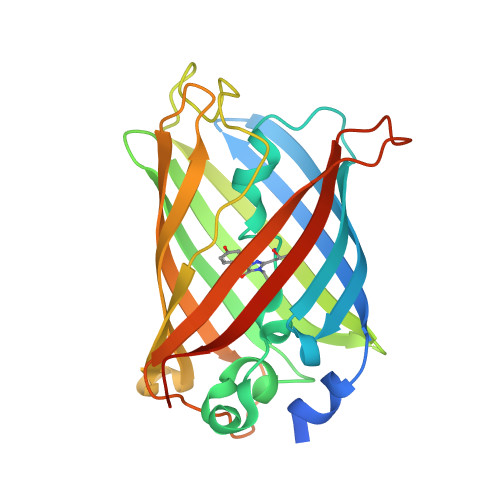 RFP
GFP
If the shapes are changed, what will happen to the fluorescence?
RFP denaturation experiment
Prepare 1.5 mL tubes with 50 μL of purified RFP
RFP denaturation experiment
Denaturation either by acid or base
10 mM　hydrochloric acid （HCl）		50 μL
10 mM　sodium hydroxide（NaOH）		50 μL
Distilled water				50 μL
HCl 10-1 10-2 10-3 10-4 10-5 10-6 M
NaOH 10-1 10-2 10-3 10-4 10-5 10-6 M
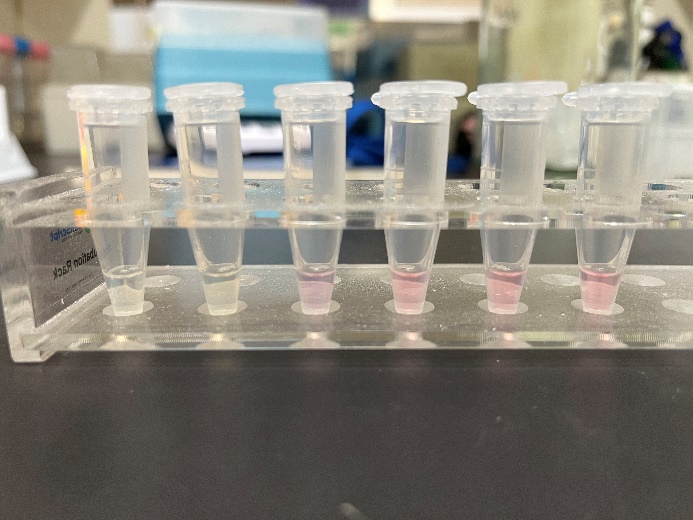 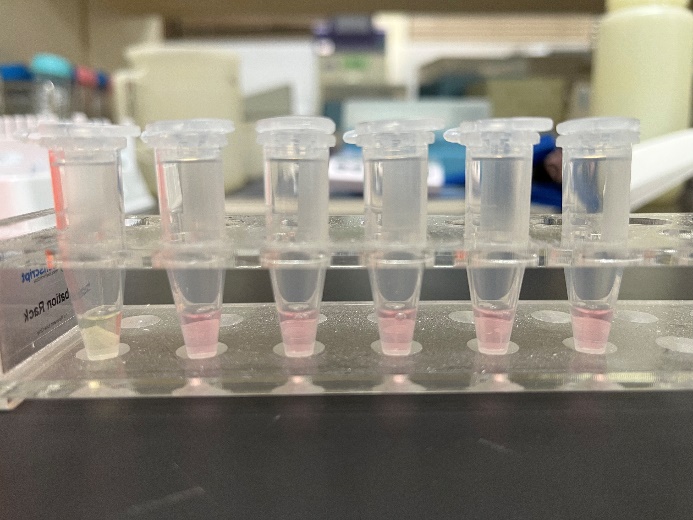 denatured
denatured
RFP denaturation experiment
Neutralization (acid + base / base + acid)
Case A: acid + base
Add 50 μL of 10 mM HCl
Then 50 μL of 10 mM NaOH
Result: Red color fades at step 1, and does not come back even after neutralization at step 2

Case B: base + acid
Add 50 μL of 10 mM NaOH
Then 50 μL of 10 mM HCl
Result: Red color stays at step 1, and does not fade by addition of HCl at step 2
Sorry, no pictures!
RFP denaturation experiment
Denaturation by heat
Heat at 100⁰C for 2 min
Heat at 80⁰C for 2, 5, 10 or 20 min
Let’s talk about boiled egg
(How do temp and time affect?)
Control
Heat
100⁰C
0   2   5  10  20 min
80⁰C
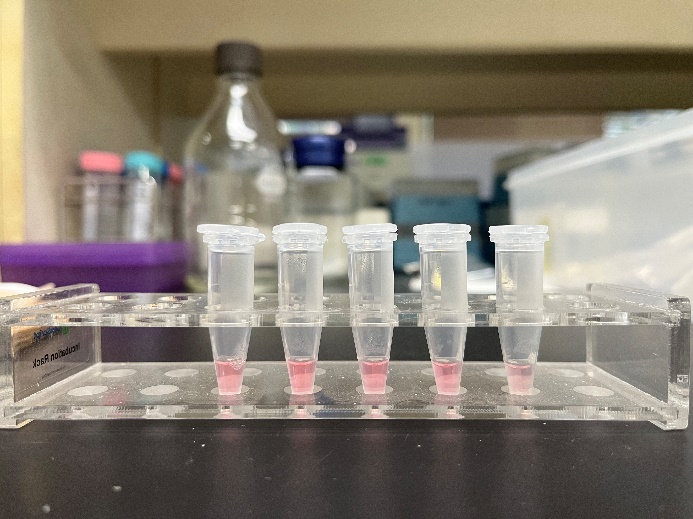 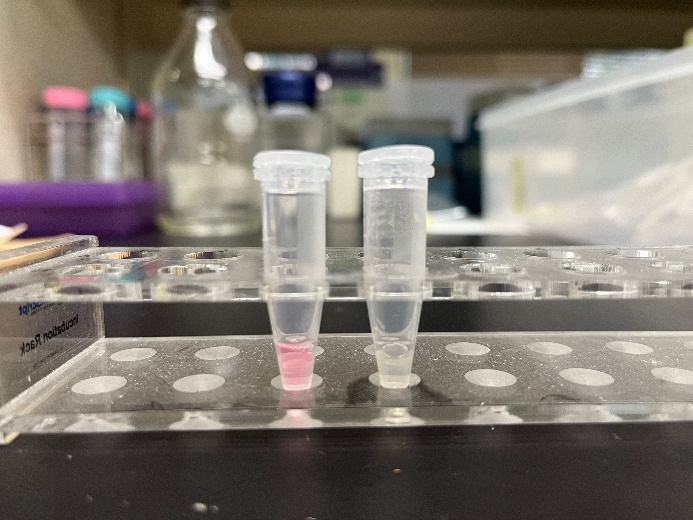 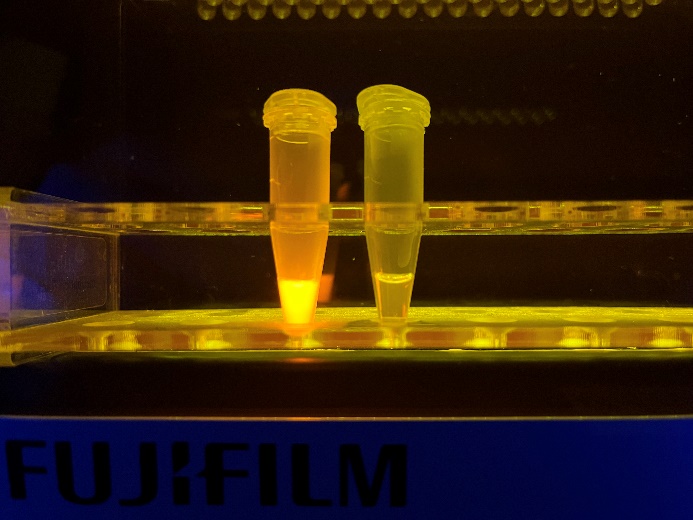 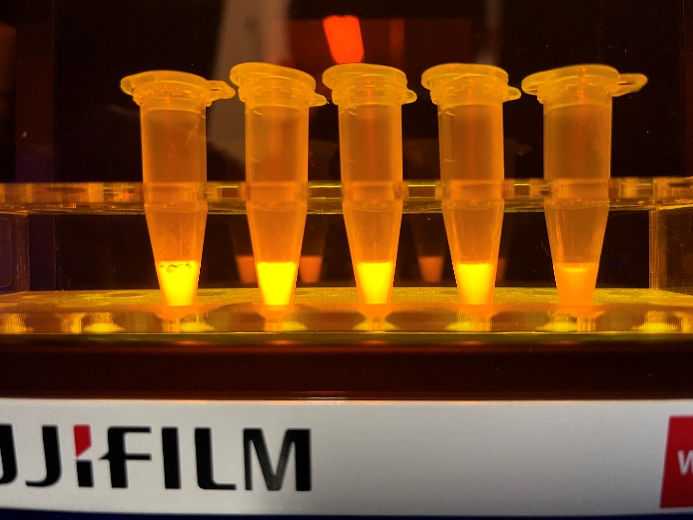 LED
partially denatured
denatured
RFP solution vs. suspension experiment
You can do this experiment if you have a centrifuge (10,000 xg, 3 min)
Add reagent
Distilled water				100 μL
Saturated ammonium sulfate (NH₄)₂SO₄	100 μL
Before centrifugation
After centrifugation
1     2
1     2
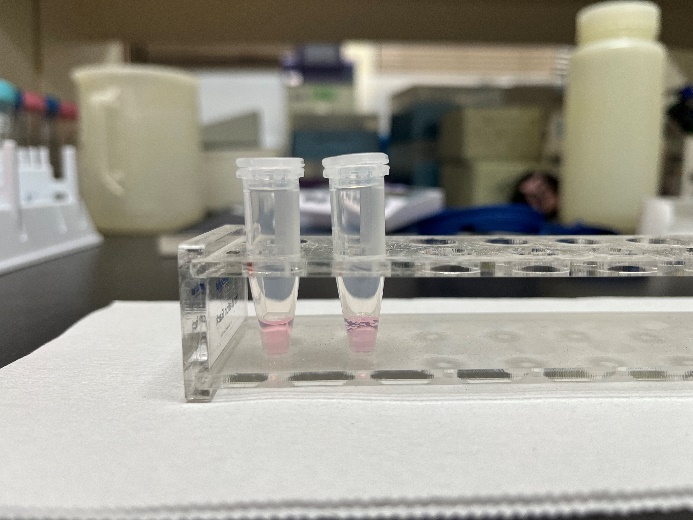 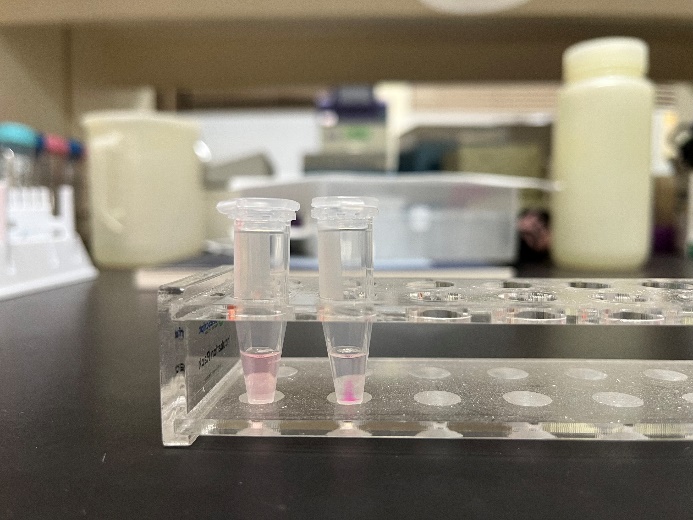 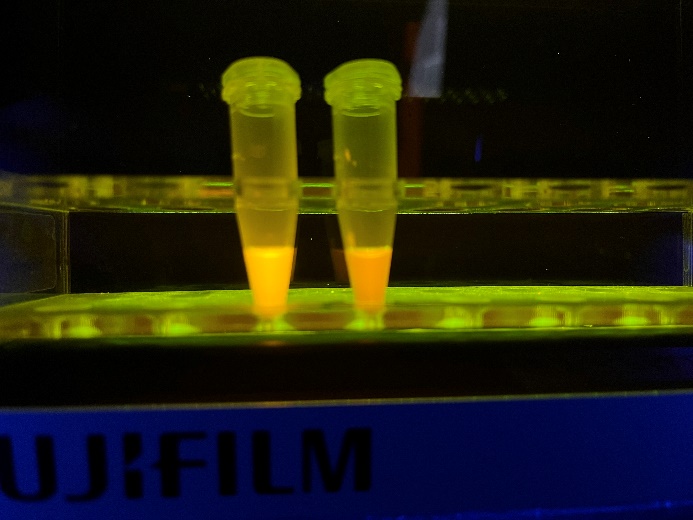 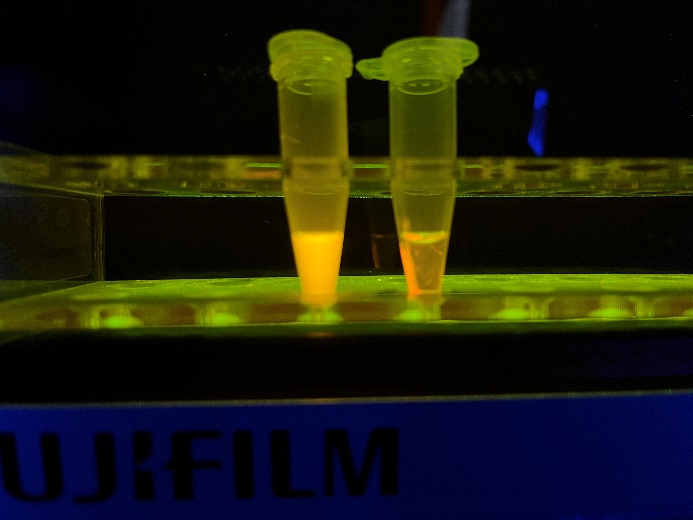 Difference not apparent
Precipitated but still red